CURSO  
DESARROLLO DEL  FACTOR HUMANO EN UN CENTRO EDUCATIVO
DIRIGIDO A:

Equipos Directivos de centros y miembros de consejos rectores o equivalente, o futuros miembros.

OBJETIVOS:

Dotar de los conocimientos para poder desarrollar un plan de Recursos Humanos.
Profundizar en los aspectos críticos de la gestión de personas
Aportar criterios para tomar decisiones relacionadas con las personas del Centro.

CONTENIDOS

Estructura de un Plan de Recursos Humanos.
Selección e incorporación de Talento
Desarrollo y formación
Evaluación del Desempeño
Otra forma de retribución: La retribución Emocional
El clima laboral y la satisfacción del personal
Relevo generacional: planificación, errores y aciertos.
Plazo de inscripción: Hasta el 16 de Octubre de 2015.

Nº de inscripciones: Se tendrá en cuenta el orden de recepción de   solicitudes, enviar a : aces@aces-andalucia.org .
Lugar: Escuela Andaluza de Economía Social (Osuna – Sevilla)

Fecha: 22 de Octubre de 2.015
Sexto curso perteneciente al itinerario formativoDesarrollo y Perfeccionamiento de Directivos
El programa de Desarrollo y Perfeccionamiento Directivo se ha diseñado para dotar a los directivos  y directivas,  de herramientas y criterios en todas las dimensiones de la gestión de un colegio para la mejora en la toma de decisiones estratégicas y operativa.
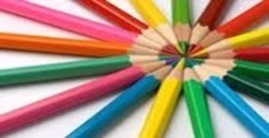